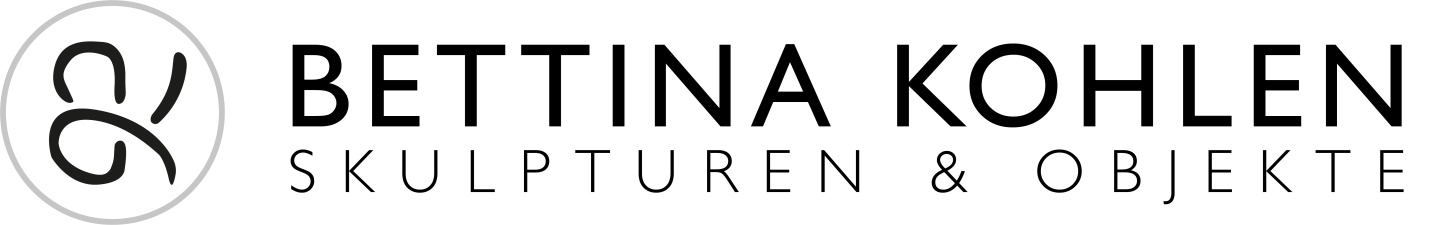 Einreichung zum Wettbewerb: Skulptur für den DELIA-Literaturpreis
Vita1966     geboren in Stuttgart1998     Beginn der keramischen Arbeit.               Seither Seminare im Bereich der Gross – und figürlichen Plastik2006  + 11 Artist in Residence, Frankreich   2008     Bronzegussworkshop2008-2012   Studium der Bildhauerei an der Freien Kunstschule, Stuttgart                     2013      Gründung der Ateliergemeinschaft „Raum3plus“, Steinbeisstr. 13, Korntal2014      Arbeit als freie Dozentin2015      Lehrauftrag bei der Handwerkskammer  Stuttgart im Lehrgang               des „Gestalter im Handwerk“seit 2004   Ausstellungen im öffentlichen Raum
Ausstellungen / Preise (Auswahl)2017  [KUN:ST] Preis 2017, Stuttgart / PublikumspreisDialogues, KopenhagenART OF EDEN, DarmstadtKontraste, Schloss KalteneckKUNSTSTOFF, Beilstein2018   Arte-Sono Kunstmesse, StuttgartKraft-Reduktion-Fantasie, Gedok StuttgartKölner ListeART OF EDEN, Darmstadt + KrefeldKunstwoche KleinsassenKunst-Stücke, Schloss KalteneckIntern. Keramikwochen, Hüfingen/Töpfermarkt2019   start’19, sculpture networkArte – Messe für Zeitgenössische Kunst, SindelfingenVon der Fläche zum Raum, Stadtbibliothek, RutesheimART OF EDEN, DarmstadtHerrenberger StrassengalerieBundesgartenschau, Heilbronn (BDK)Intern. Keramikwochen, Hüfingen/TöpfermarktFine Arts, Kloster Eberbach2020  Arte-Sono Kunstmesse, StuttgartZwischen-Lösungen, Galerie Gedok, Stuttgart
Ideenbeschreibung Wir machen Liebe  - Ihr Leitspruch (gem. Online-Preisverleihung 2021)Die vorgegeben Schlagworte wie Liebe, Stärke, Selbstbewusstsein und Leidenschaft versuche ich vom mentalen Zustand in den körperlichen Ausdruck zu bringen.  Dabei setze ich meine eigenen Assoziationen um. Was bedeutet Liebe für mich? Mann/Frau – Gleichgeschlechtlich – Eltern/Kind – Übermenschliche/soziale/göttliche Liebe? Für mich ist klar, dass der Preis breit gestreut sein soll und nicht unbedingt über die Körperlichkeit definiert ist.
Über den sog. „Designprozess“ folgen Tonkizzen: Haltung:Zugeneigt / anlehnend
Einzeln                                                                 mit Abstand
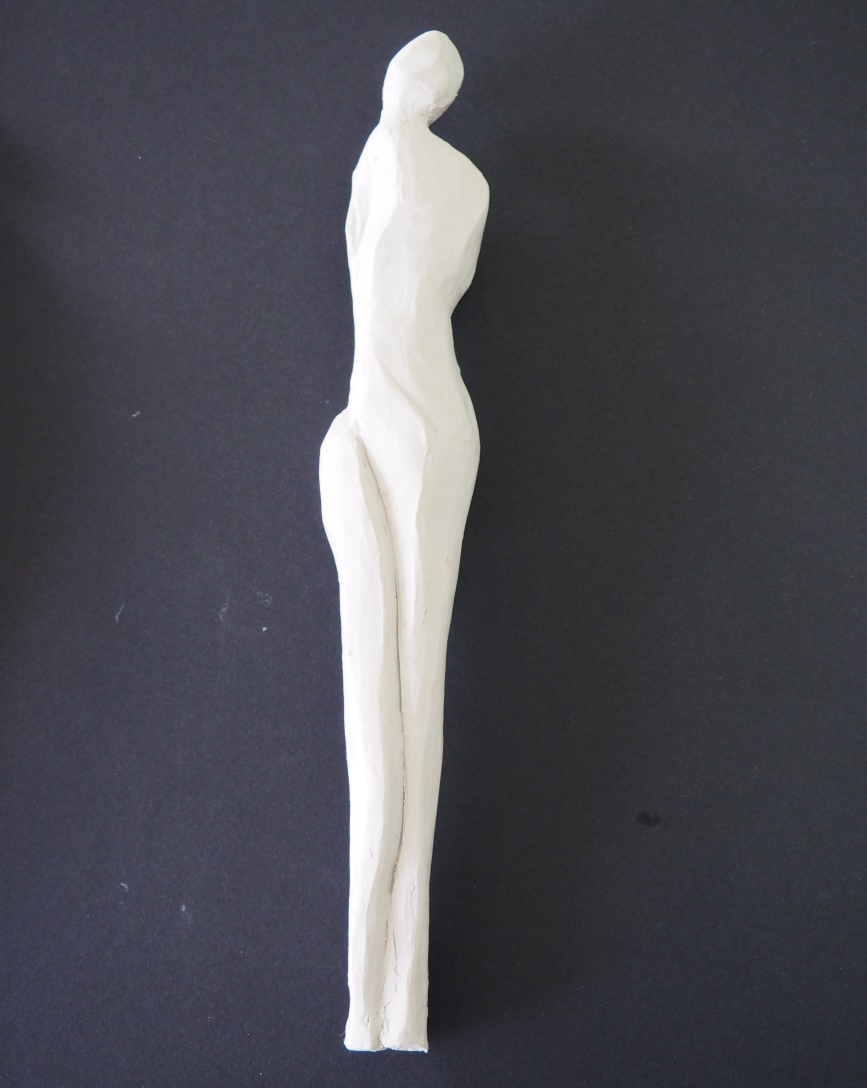 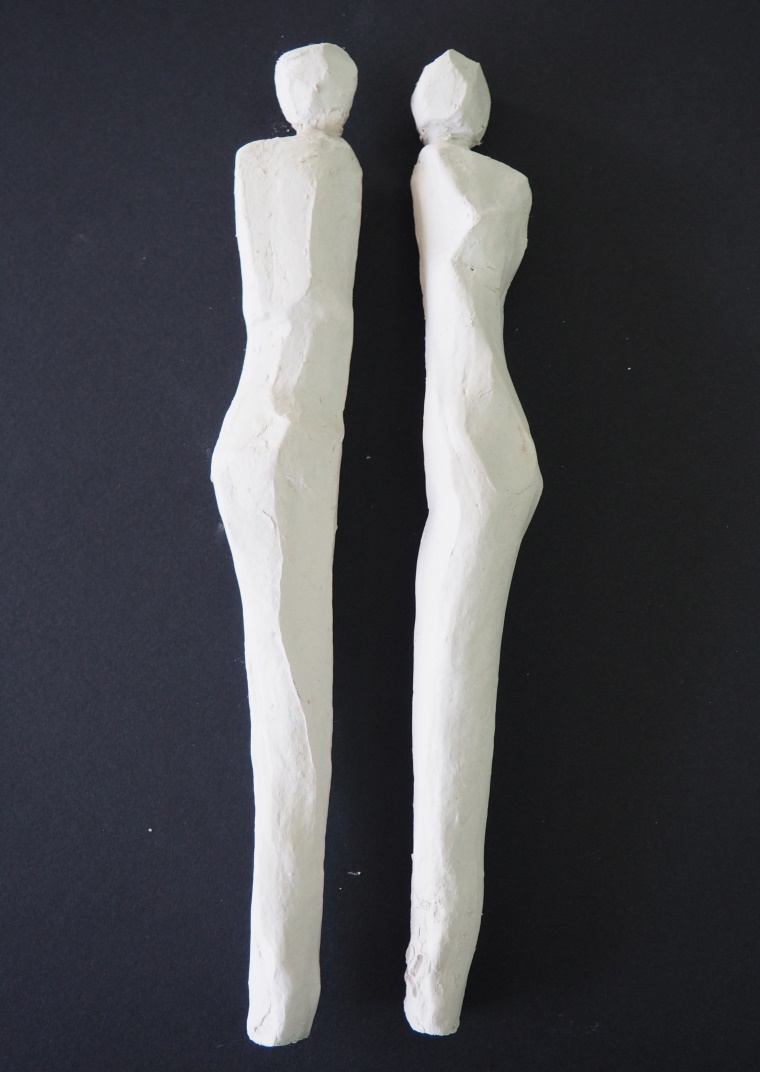 Umschlungen / aus einem Block
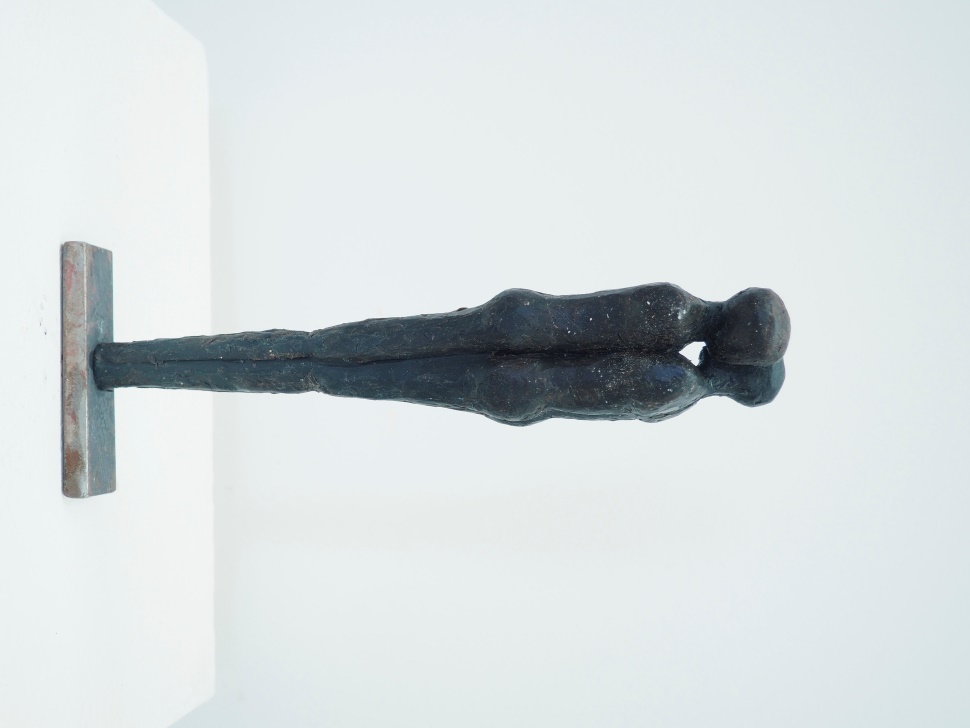 „Mit allen Ecken und Kanten“ liebe ich dich so, wie du bist. Ein Leitsatz, der mir zu diesem Thema besonders wichtig erscheint. Ich setze bewusst Flächen ein, um Kanten entstehen zu lassen.
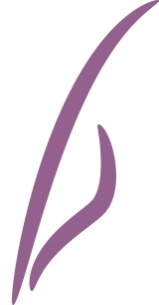 Abstraktion:Ich modelliere Abwandlungen zum Delia-Logo.
Format: stehend, sitzend, liegend? Wie drückt sich das Format in einem Preis bzw. in den o.g. Schlagworten aus?  Aus einem Wachsmodell mit 2 Sitzenden abstrahiere ich ein Tonmodell.
Recherche zu den Autor/innen und den Inhalt ihre Bücher: Ich schaue mir die Preisverleihung auf Youtube an. Stichworte:  romantisch, historisch, verspielt, gegenwartsbezogenAlles was sie vereint, ist das Buch. Es entsteht die Idee, den Sockel als Buch zu gestalten.Da die Reproduktion in dieser Form wohl zu teuer und zu einheitlich wäre, verwerfe ich diesen Gedanken aber wieder.
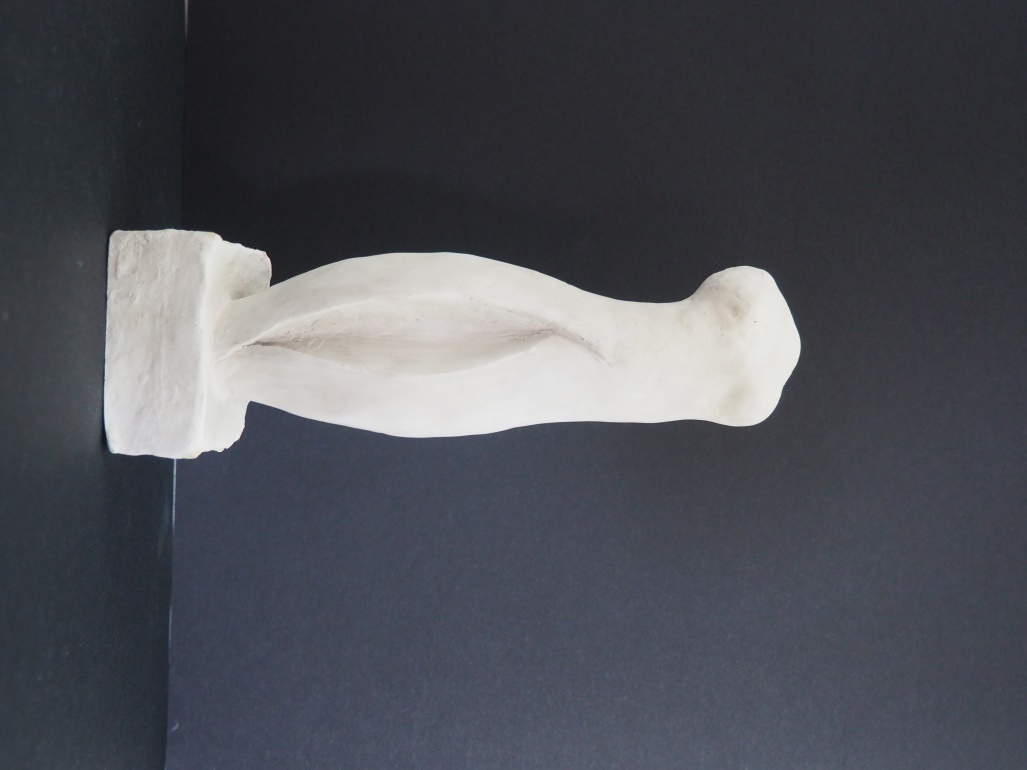 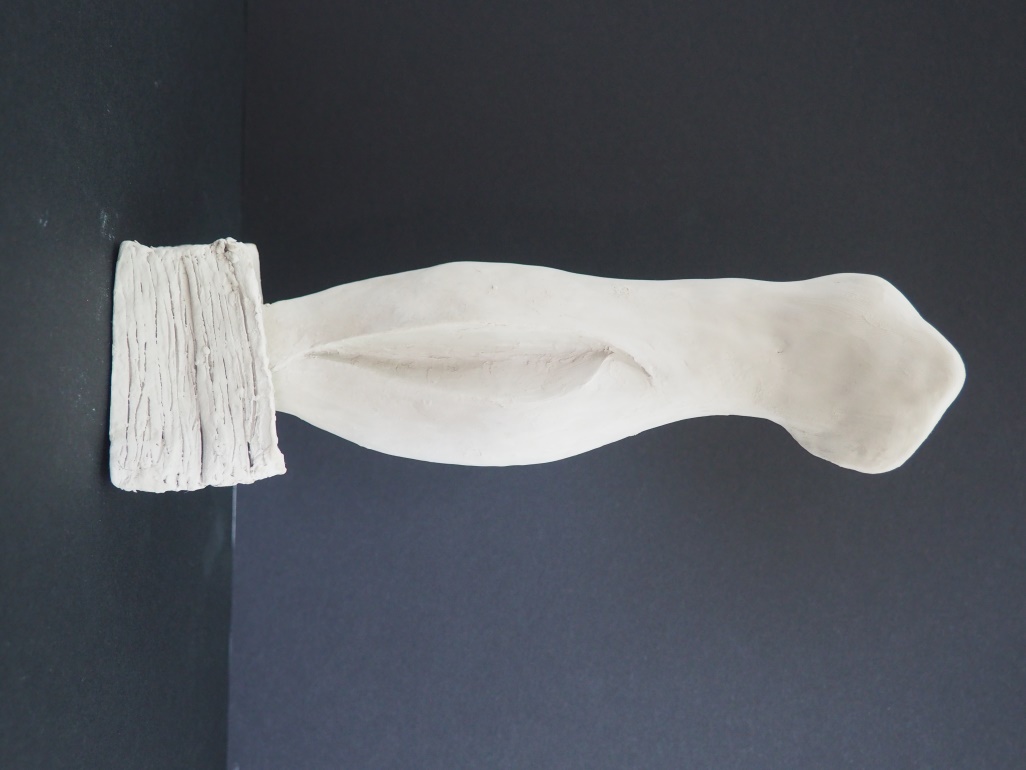 Materialwahl: um etwas anderes, als bisher anzubieten, entscheide ich mich für einen Aluminiumguss. Dieser ist in der Produktion etwas kostengünstiger als Bronze und erscheint in der Farbgebung in Richtung silber (glänzend oder matt) sowie eventuell schwarz in den Vertiefungen. Ich lasse mir von drei Favoriten eine Silikonform vom Original-Modell machen.
Nach dem Guss fällt mir die Auswahl schwer und somit entscheide ich, alle drei (bzw. 4) Varianten einzureichen.- Die Sockel sind aus Stein und variabel einsetzbar. - Nach Absprache mit Frau Rygiert lasse ich die Beschriftung noch weg. Diese ist,  so wie bisher mit einem gravierten Plättchen per Kleber am Sockel zu befestigen. - Maße: Die Gesamtgröße der Skulpturen bleibt mit Sockel unter 30 cm Höhe.   Das Einzelmaß erfolgt bei der Beschreibung. Die Sockel sind zwischen 3 und 5 cm hoch. Konzept zur Ausführung und Vervielfältigung: Der Einfachheit halber bleibt die Gussform bei mir. Sie beauftragen mind. 2 Monatevor der Preisverleihung die Herstellung. Ich koordiniere den Guss und Sockel und übergebe oder sende die fertigen Skulpturen an eine Person .Die Herstellung der Gravur und Anbringung an den Sockel wäre noch zu besprechen. Dadurch haben Sie nur einen Ansprechpartner*in und einen wesentlich geringeren Aufwand.
Sitzendes Paar, abstrakt
Mit allen Ecken und Kanten
„Delia“Bronze poliert, quadratischer Sockel
„Delia“Bronze poliert, runder Sockel
„Delia“Aluminium poliert, quadratischer Sockel
„Delia“Aluminium poliert, runder Sockel(im Bild nur Sockelbeispiel/ siehe schwarzer Basalt bei der Bronze-Skulptur)
Abschliessende Erklärungen:Preise: Die angegebenen Preise verstehen sich alle als Nettobetrag. Die gesetzl. MwSt.wird demnach noch dazu berechnet.  Urheberrecht: Die gezeigten Entwürfe und Skulpturen sind urheberrechtlich geschützt und dürfen nicht ohne meine Genehmigung genutzt werden. Jegliche Art von Vervielfältigung ist untersagt. Wenn der Verein DELIA e.V. sich für eine Skulptur als Literaturpreis entscheidet, erwirbt er das Recht zur freien Nutzung mitsamt der Original Silikon-Form. Der Urheber hat das Recht auf Zugang zum Werk.Für alle nicht ausgesuchten Entwürfe und Objekte behalte ich mir eine weitere Verwendung vor. Es gilt § 2 Urheberrechtsgesetz.Vertragsabschluss: Bei Wahl einer Skulptur für den DELIA-Literaturpreis gilt es, eine schriftliche Vereinbarung zu den o.g. Punkten zu treffen.
Persönliches Schlusswort:Ich hoffe, dass die Jury sich durch meine Mehrfacheinreichung eher inspiriert als abgeneigt sieht.Das Thema hat mich sehr in den Bann gezogen und ich konnte mir speziell in der Corona-Phase viel Zeit dafür nehmen. Die Kosten für die Mehrfachproduktion nehme ich gerne in Kauf, da ich die nicht ausgewählten Skulpturen weiter verwenden kann.Ich würde mich für Ihre Entscheidung sehr freuen und garantiere Ihnen einen zukünftigen, reibungslosen Ablauf. Ihre Bettina Kohlen Skulpturen und Objekte Neuhaldenstr. 37 70825 Korntal Tel. 0711-65226591mobil: 0179-8706779www.artwork-kohlen.de